VERIMLI DERS ÇALIŞMA REHBERI
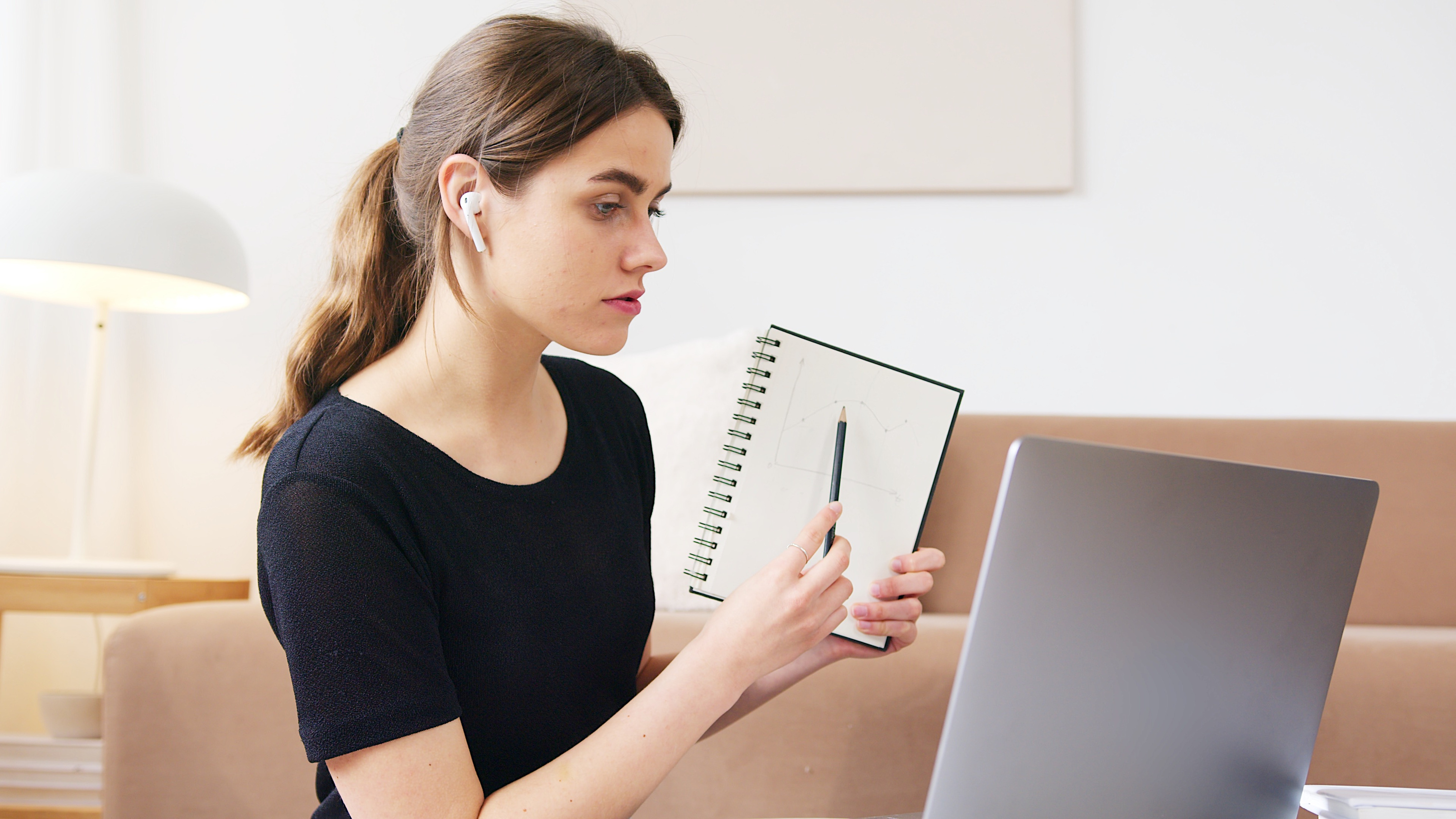 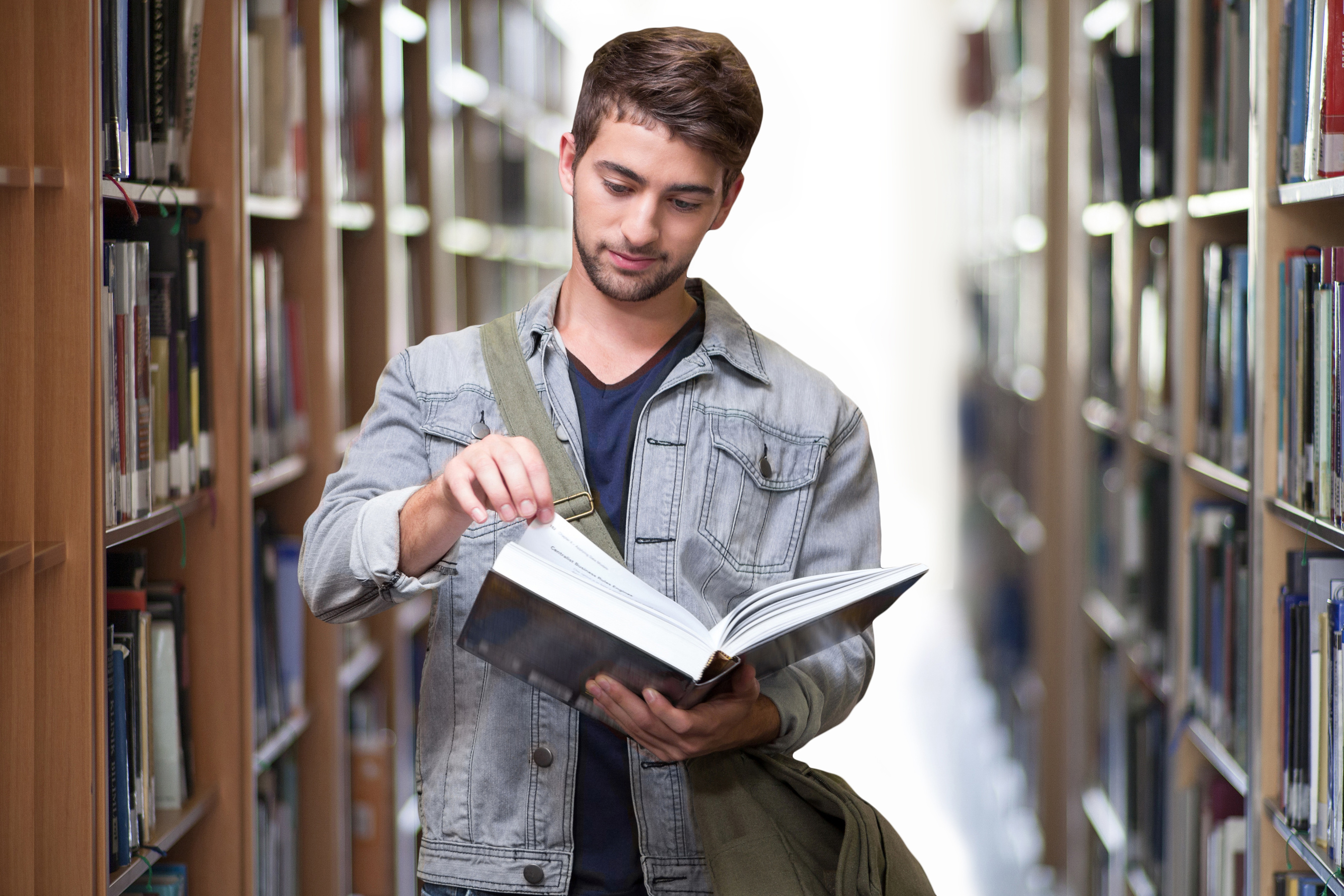 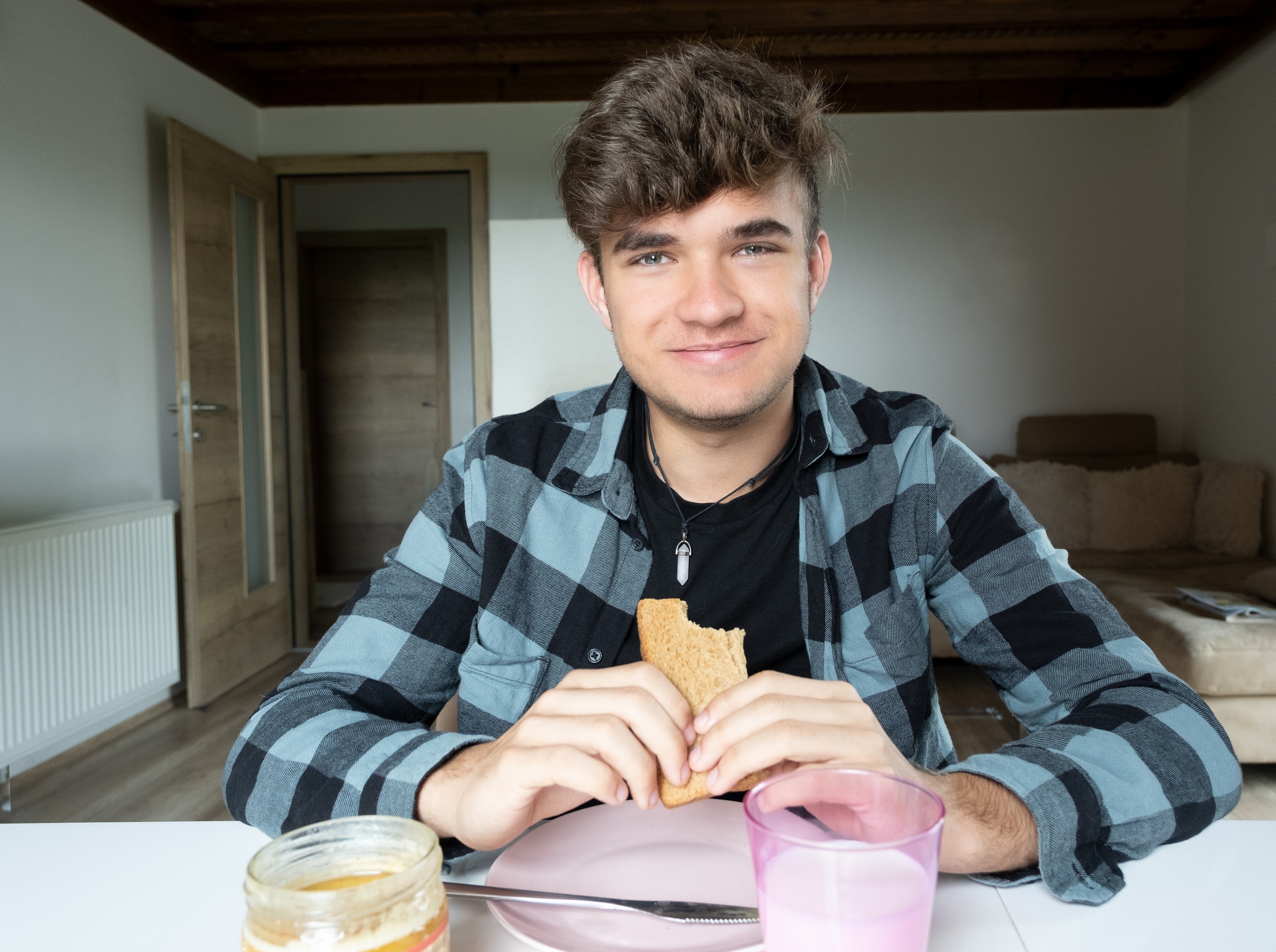 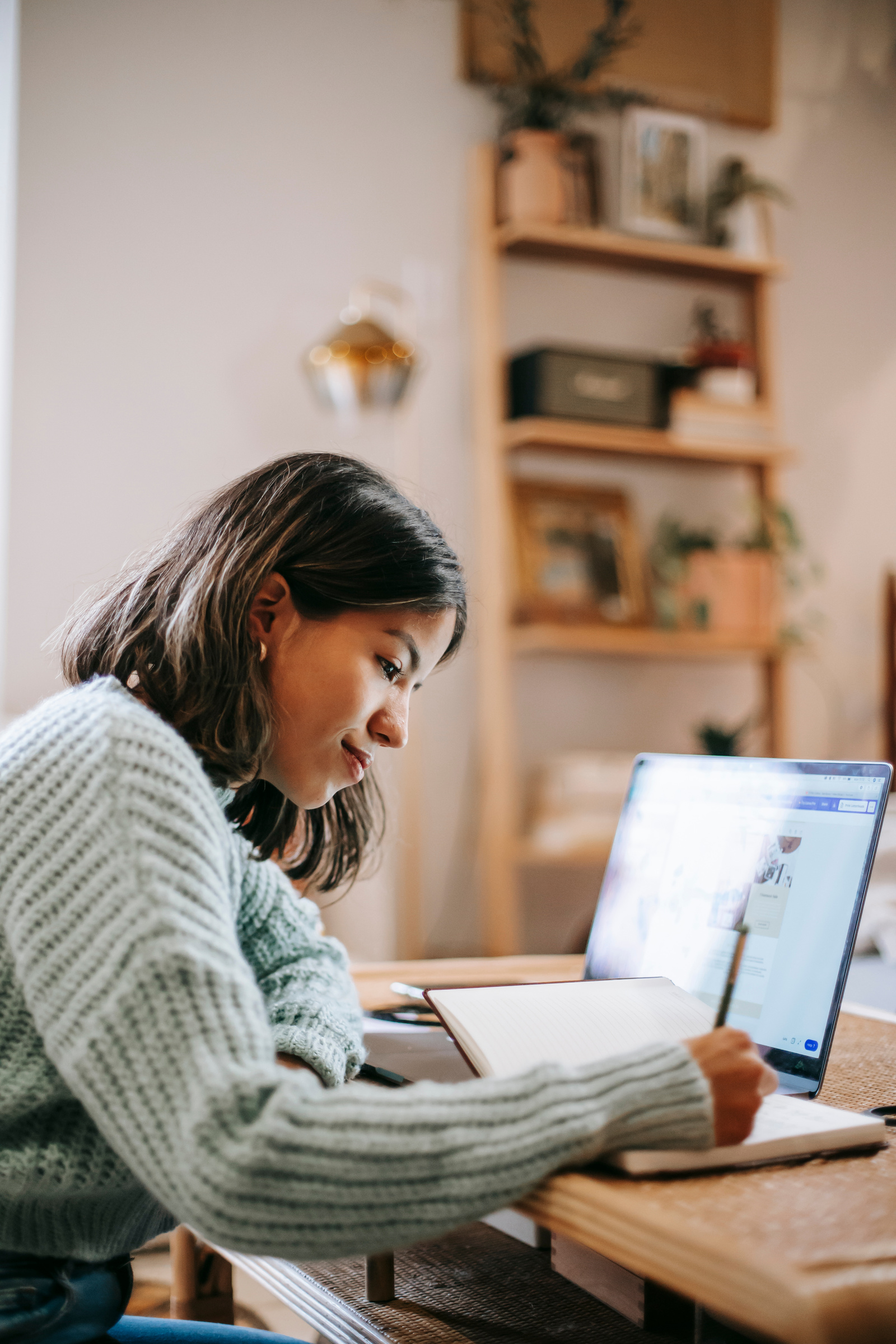 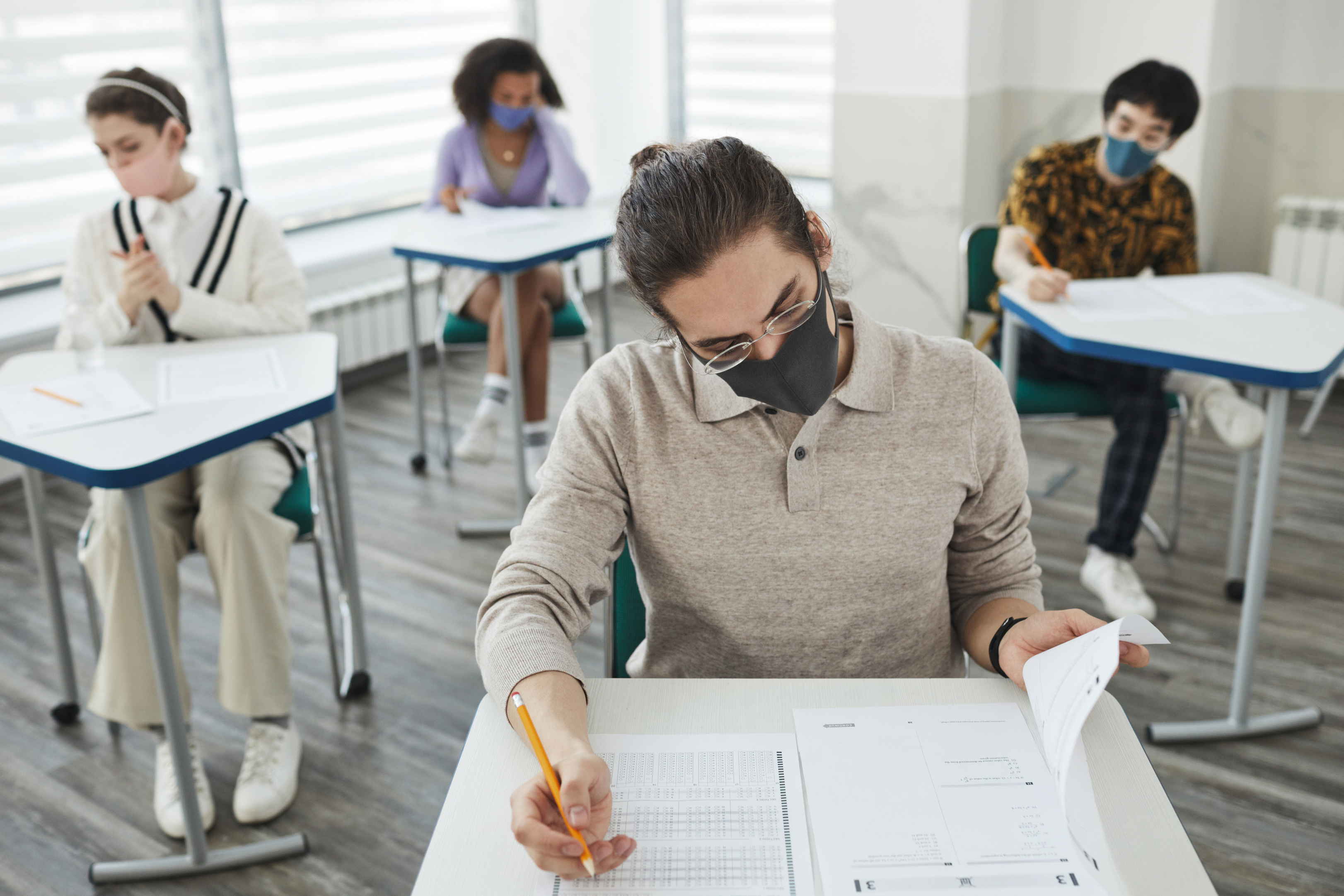 ARTUKLU CEMİL TUTAŞI
REHBERLİK VE ARAŞTIRMA MERKEZİ
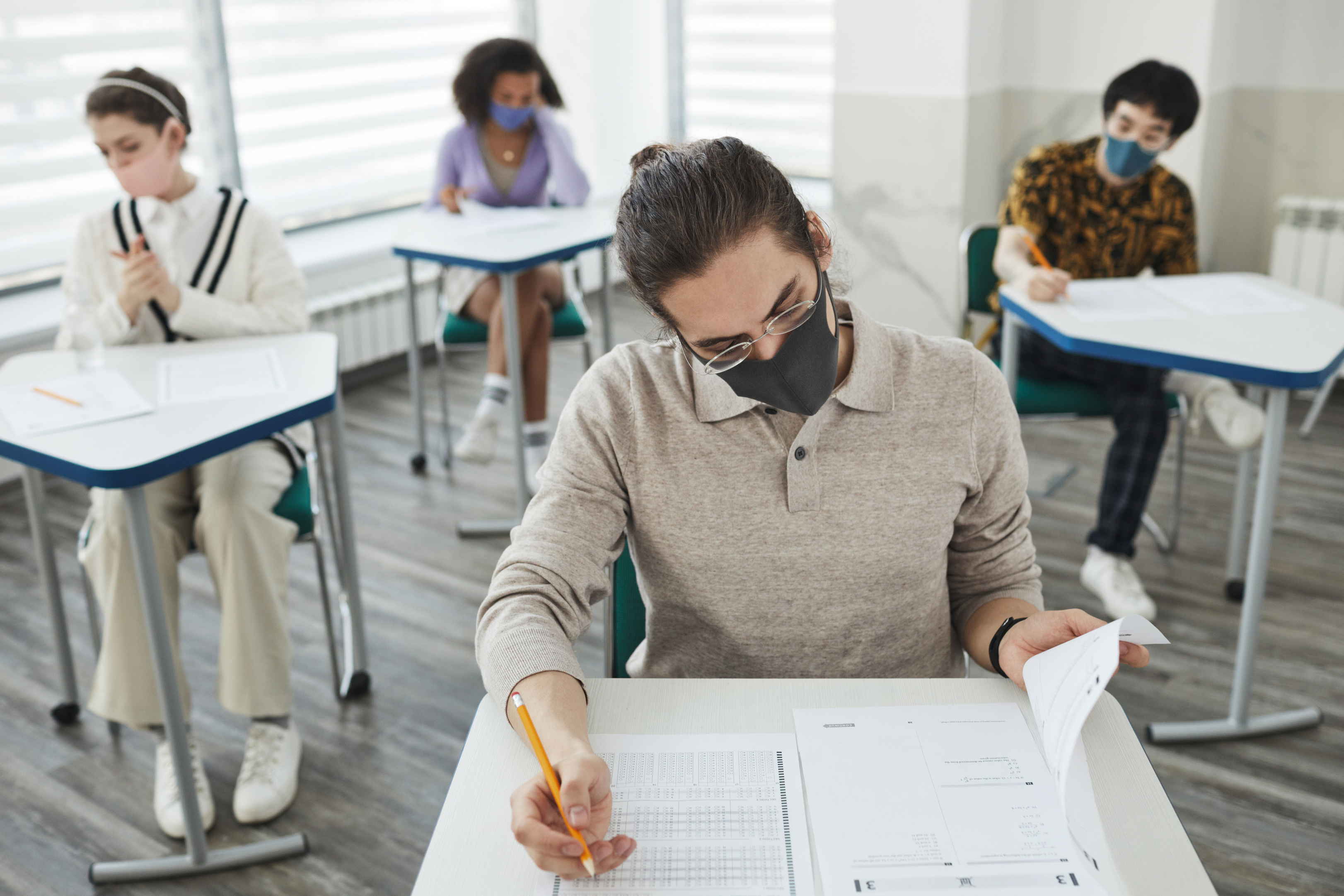 Verimli ders çalışmanın en önemli basamaklarından biri, kişisel bir program dahilinde düzenli ve sürekli çalışmaktır. 

Başarı seviyenize göre hazırlanmış, haftalık ve aylık periyotlara ayrılmış, kişilik özelliklerinize uygun bir program başarınızın yükselmesinde oldukça etkilidir...
VERIMLI DERS ÇALIŞMA REHBERI
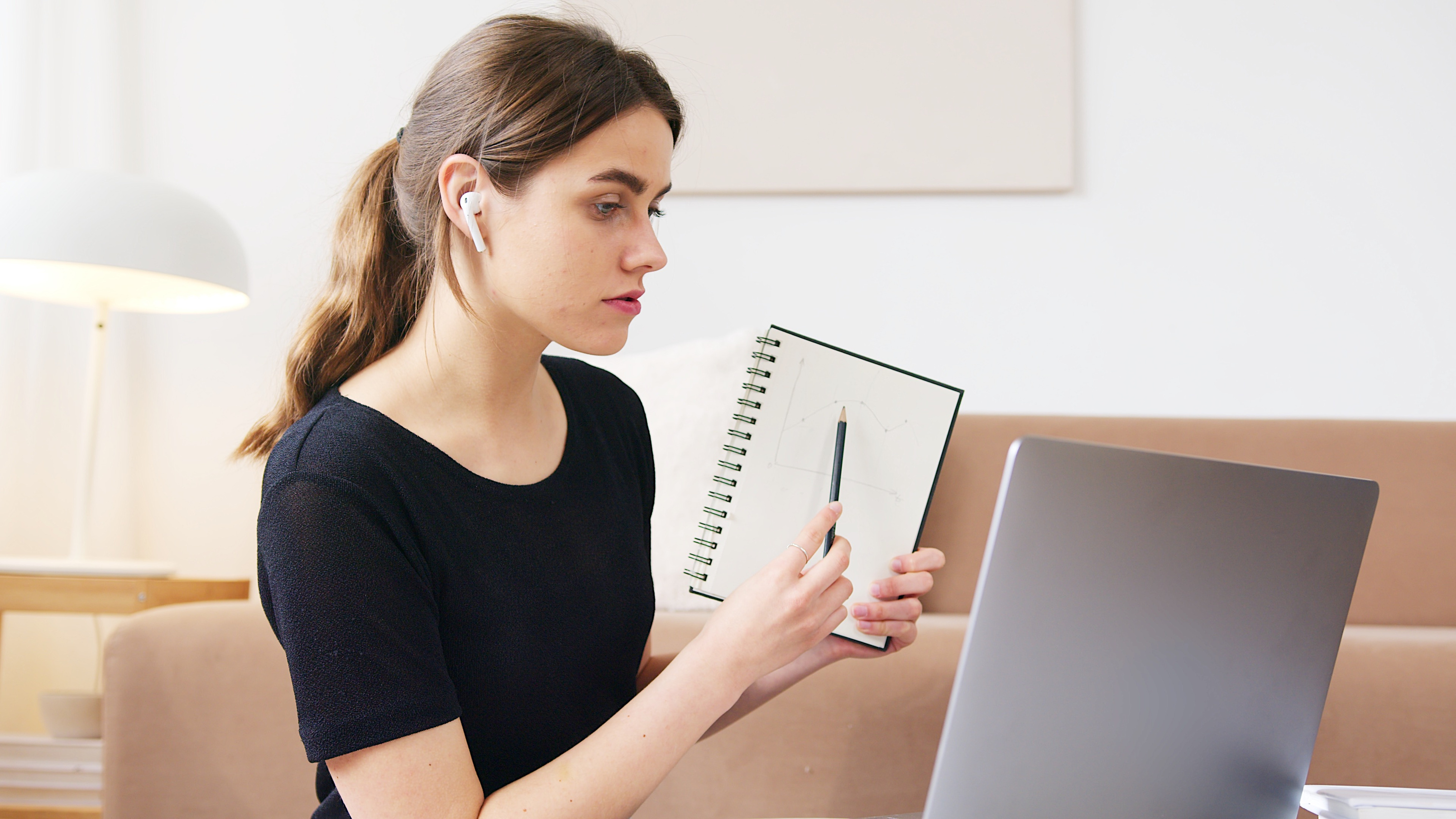 Ders çalışırken kişisel bir çalışma metodu oluşturmaya çalışın. 

Hangi dersten başlayacağınızı, hangi aralıkta soru çözeceğinizi, nasıl bir not ve tekrar yöntemi uygulayacağınızı belirleyin ve kendi metodunuzu oluşturana kadar uygulayın. En iyi verim aldığınız diziliş, size en uygun metodu belirler.
VERIMLI DERS ÇALIŞMA REHBERI
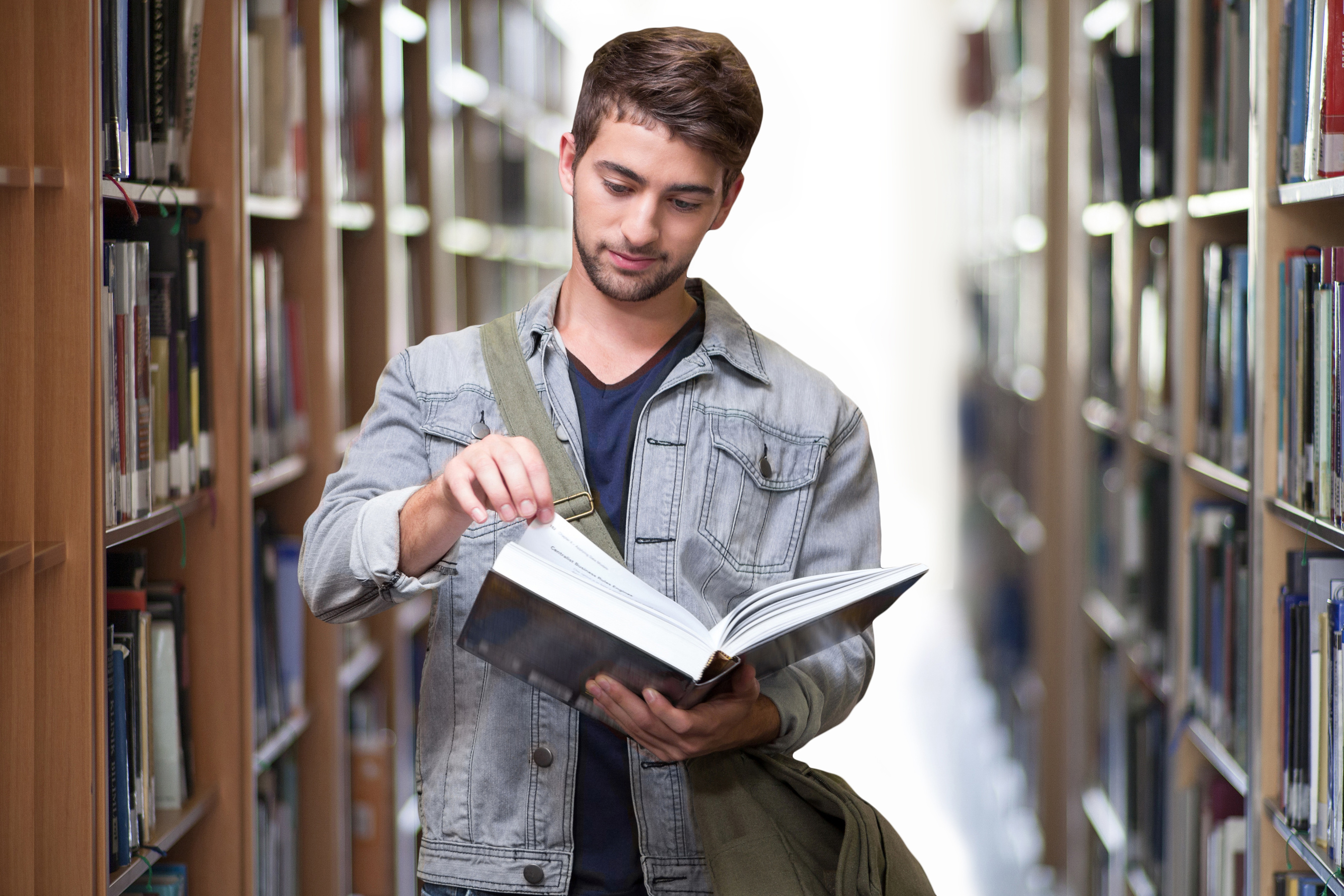 Ders çalışma planınızı oluştururken ders dizilimini basitten zora doğru oluşturun.

 Kolay ve kısa derslerden başlayın ve zorluk seviyenizi kademeli olarak yükseltin. Çünkü zorlandığınız derslerden başlamak, enerjinizin çoğunu alacak ve yapamadığınızda motivasyonunuzu düşürecektir.
VERIMLI DERS ÇALIŞMA REHBERI
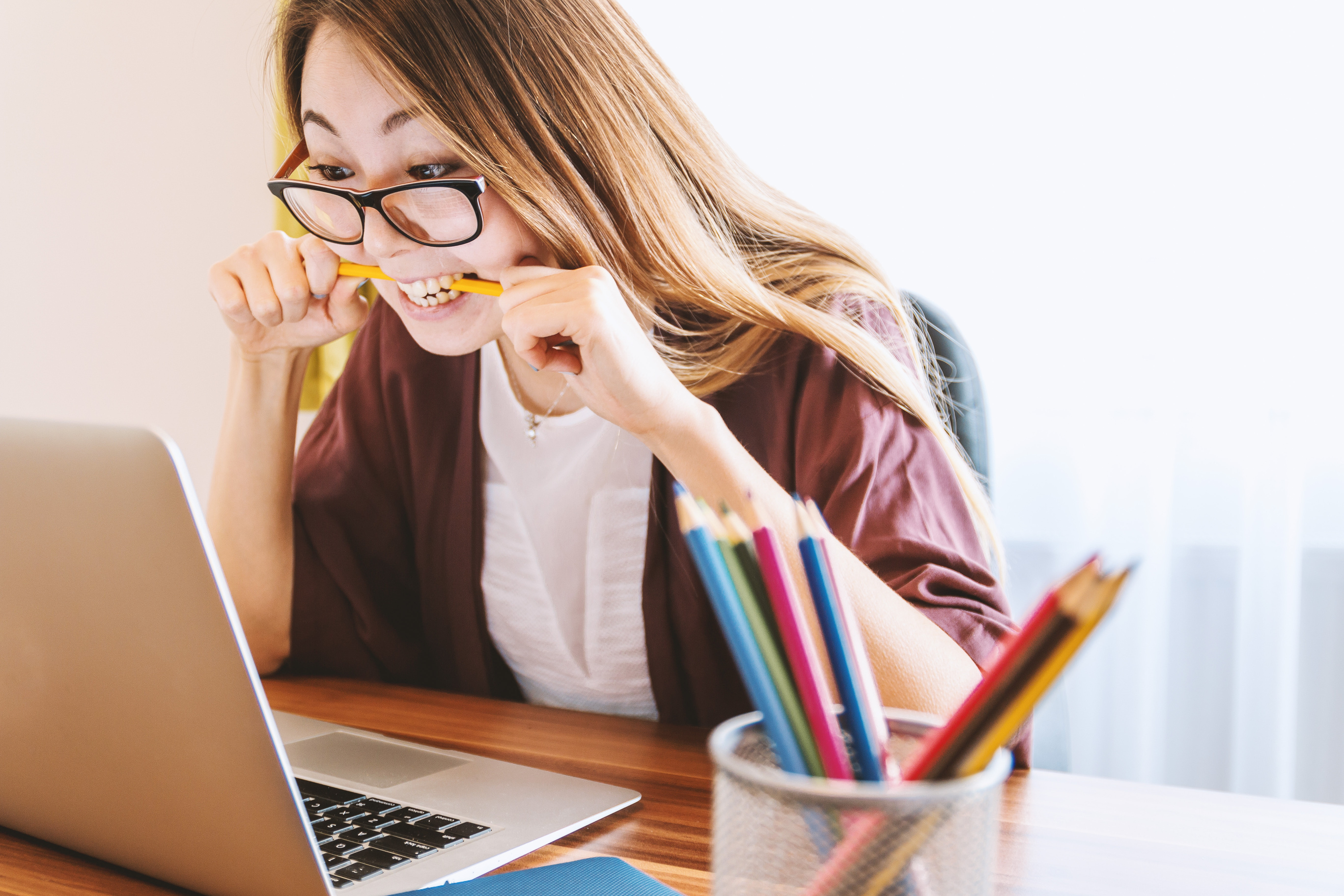 Dikkatinizin dağılma süresini ölçün ve programınızdaki ders çalışma ve dinlenme zamanlarını bu süreye göre planlayın.

Bu konuda kendinizin de uygulayabileceğiniz veya rehberlik servisinizden yardım alabileceğiniz birçok dikkat testi mevcut.
VERIMLI DERS ÇALIŞMA REHBERI
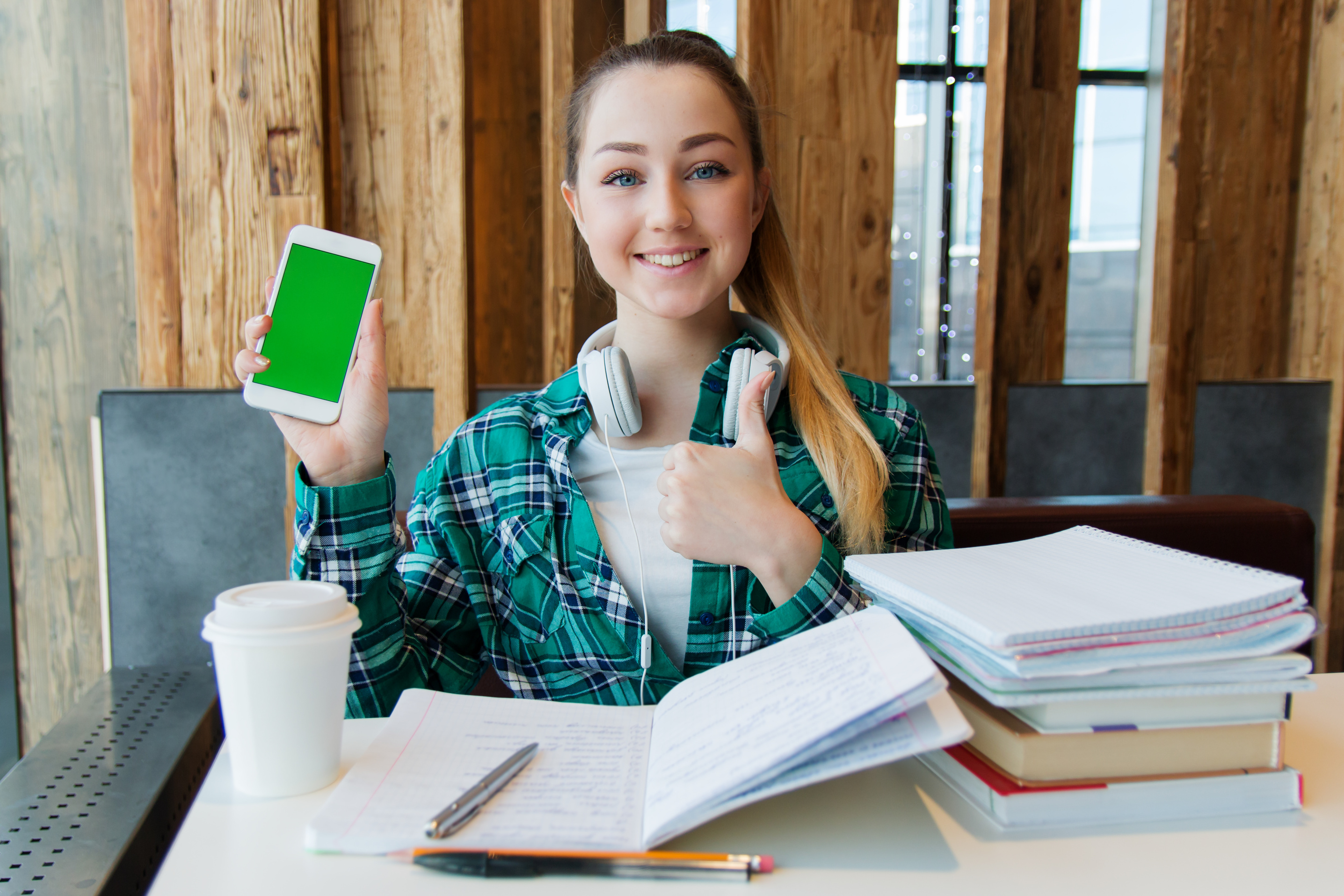 Kişisel öğrenme stilinizi belirleyin ve çalışmalarınızı öğrenme stilinize uygun yöntemlerle gerçekleştirin.

İşitsel, görsel ve kinestetik yönlerinizi fark edin ve bu konudaki öğrenme zayıflıklarınızı güçlendirmeye çalışın.
VERIMLI DERS ÇALIŞMA REHBERI
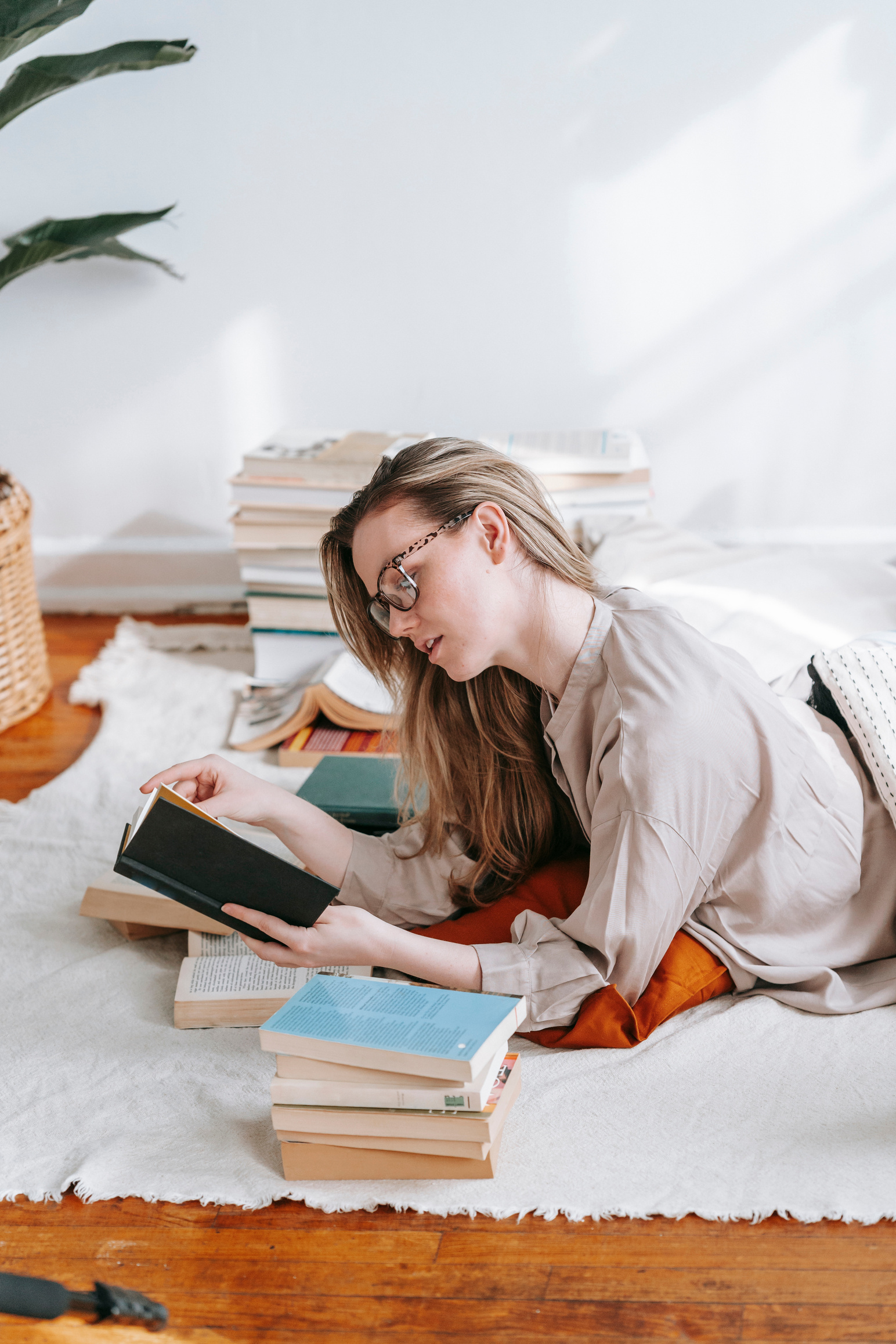 Çalışma alanınızı düzenleyin ve dikkatinizi dağıtacak, motivasyonunuzu düşürecek, öğrenmenizin önüne geçecek bütün engelleri ortadan kaldırın. 

Düzenli bir odada, düzenli bir masada ders çalışmanın öğrenmeyi oldukça yükselttiği gerçeğini unutmayın!
VERIMLI DERS ÇALIŞMA REHBERI
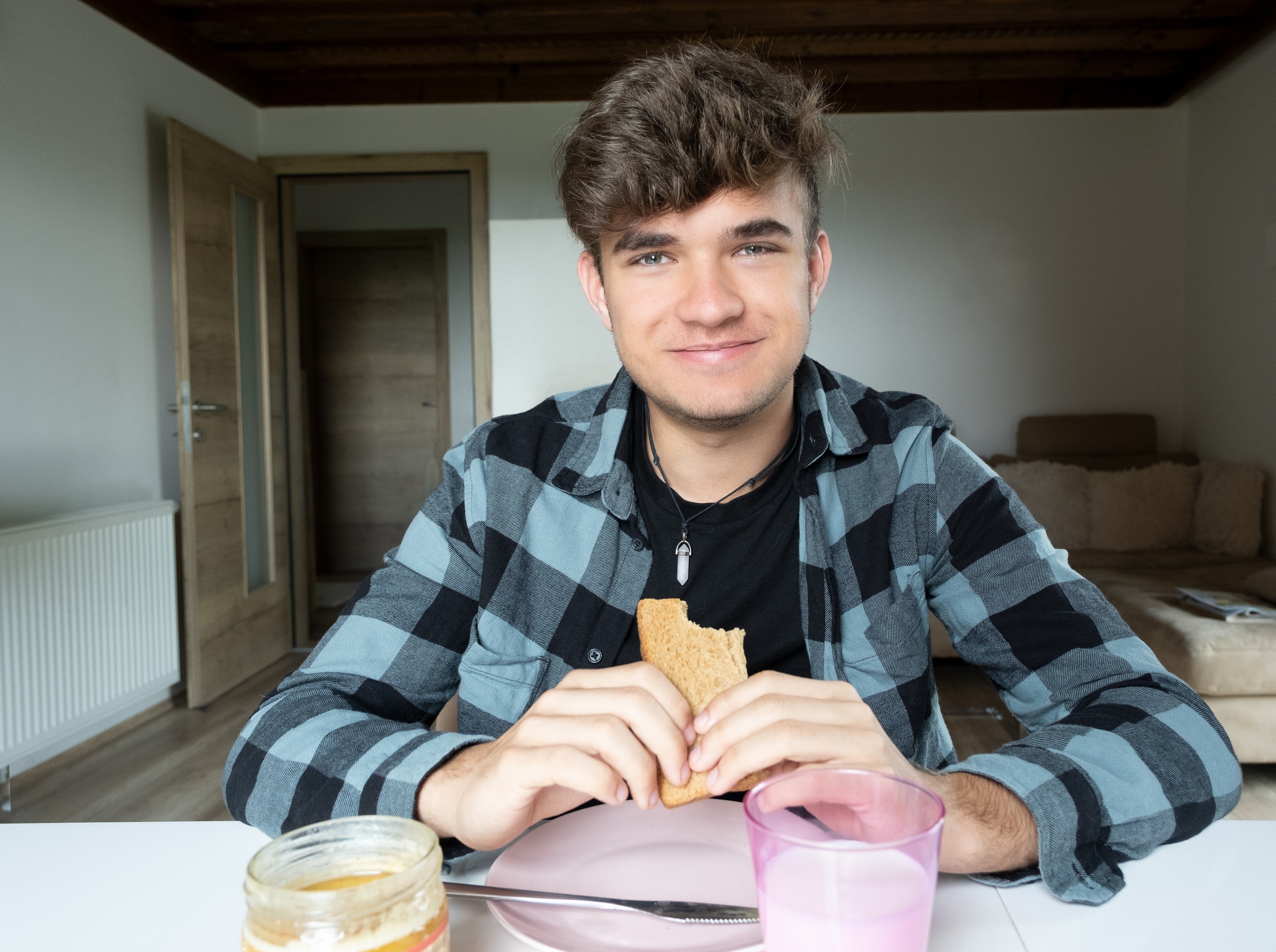 Derse başlamadan önce, bazı hazırlık çalışmaları yapın ve bunu bir rutine dönüştürmeye çalışın.

Fiziksel ihtiyaçlarınızı giderin, ders araç gereçlerinizi hazırlayın, teknolojik aletlerinizi uzaklaştırın ve o sandalyeye hiç kalkmayacak şekilde oturun.
VERIMLI DERS ÇALIŞMA REHBERI
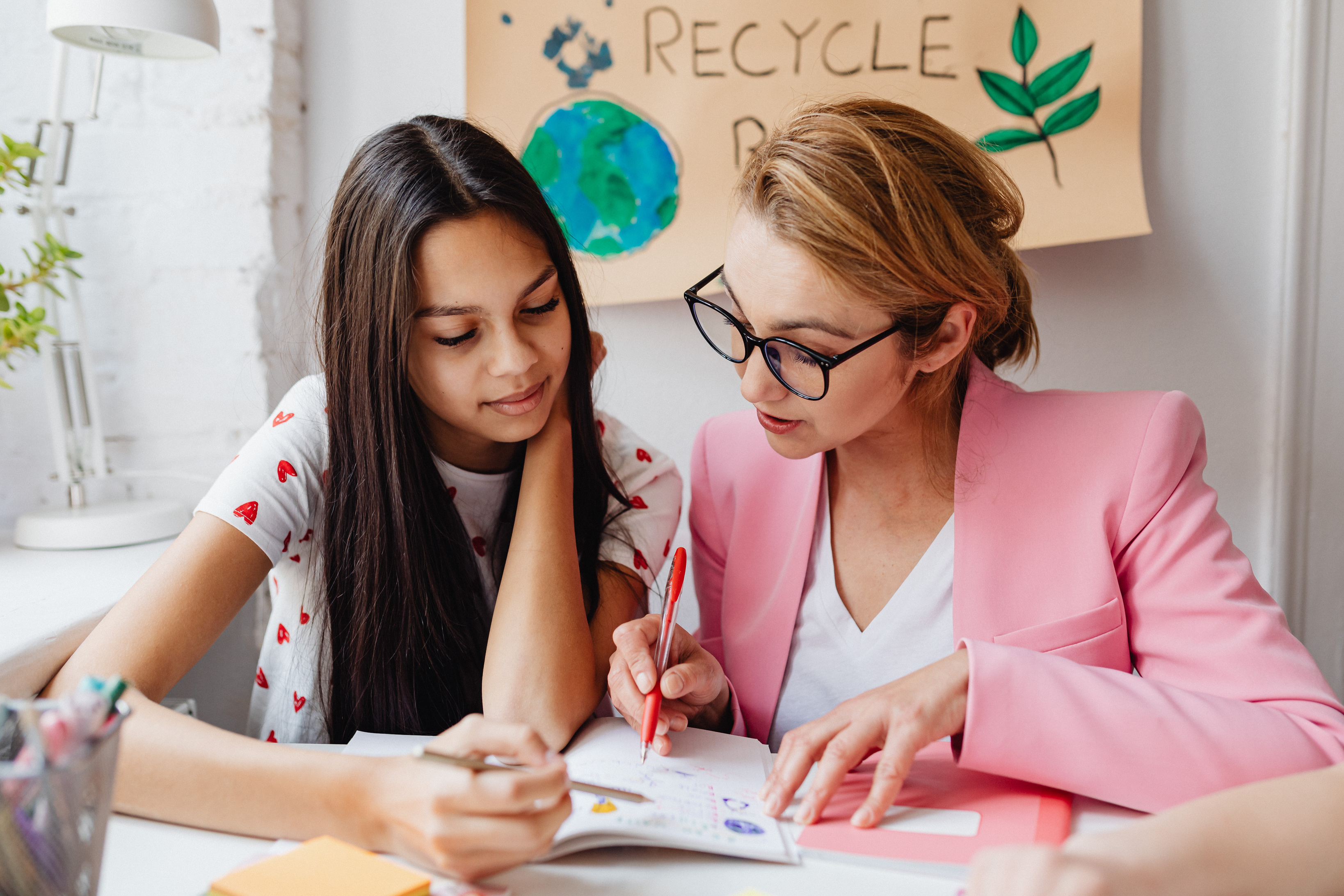 Günlük, haftalık ve aylık hedefler belirleyin ve öğrenme sürecinin parçadan bütüne doğru ilerlediğini, yığılmalı bir metotla gerçekleştiğini unutmayın. 

Hedeflerinizi, çalışma ve öğrenme hızınıza göre belirleyin ve zorlanacağınız hedefler seçmekten uzak durun.
VERIMLI DERS ÇALIŞMA REHBERI
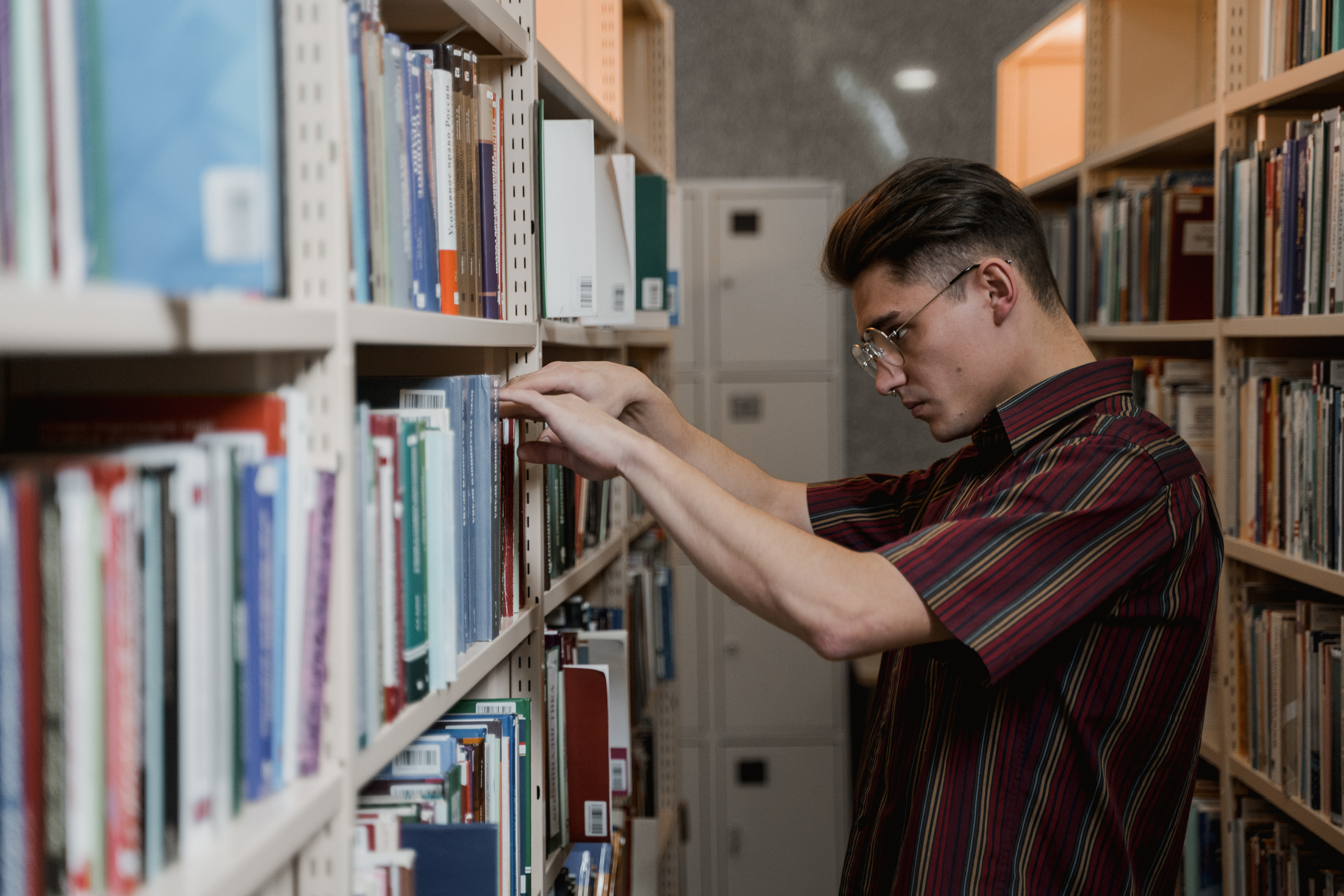 Çalışmaya başladığınız konuyu sonuna kadar öğrenmeye çalışın.

Önce konu hakimiyetini sağlayın sonrasında soru çözümlerine geçin. Tamamlamadığınız konularda sorular çözmeyin veya denemeler yapmayın. Çünkü karşılaşacağınız kötü sonuçlar motivasyonunuzu düşürebilir; sizi biraz üzebilir.
VERIMLI DERS ÇALIŞMA REHBERI
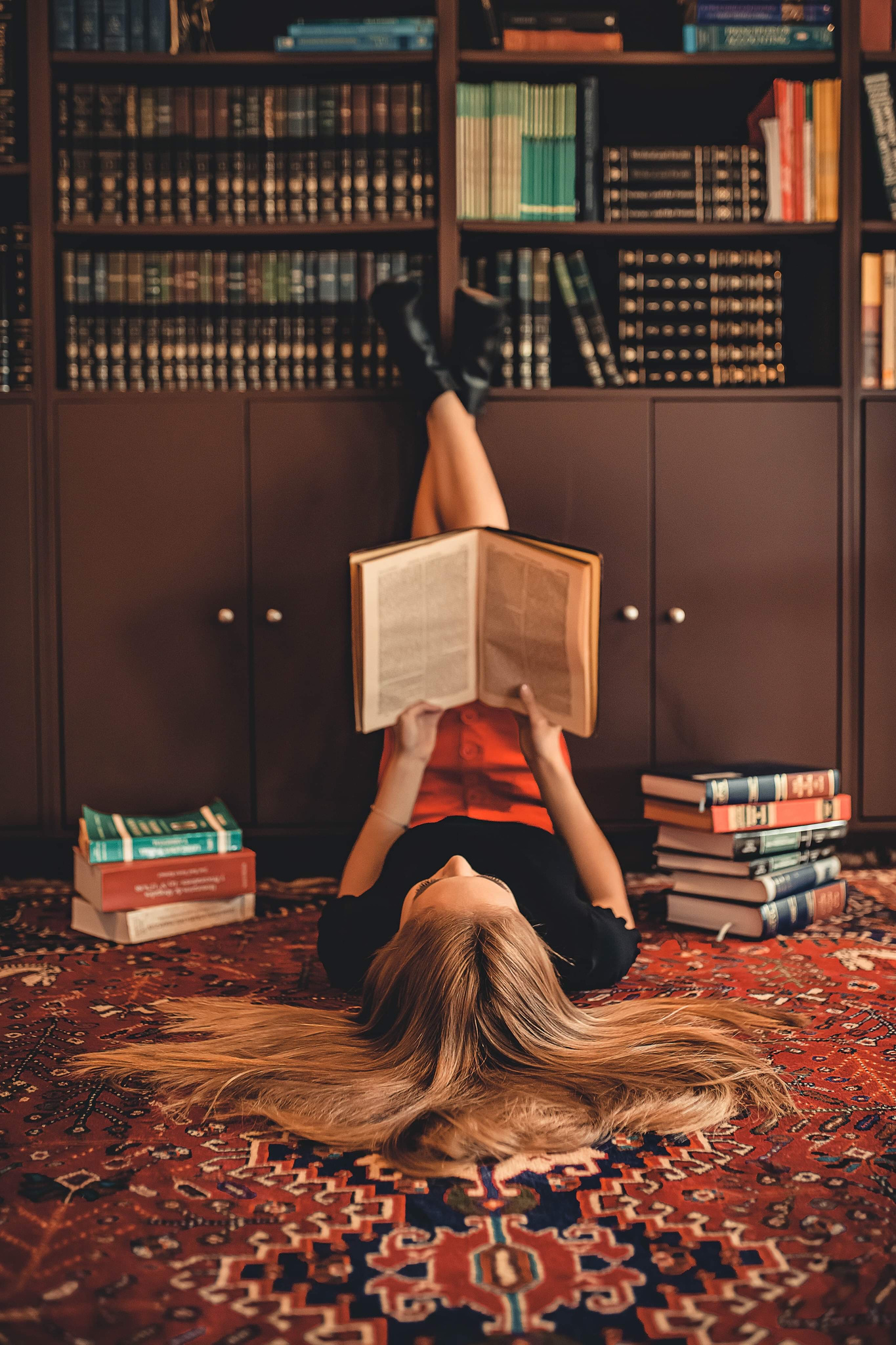 Öğrendiklerinizi günlük, haftalık ve aylık tekrarlarla canlı tutmaya çalışın. 

Çalışmalarınızda notlar alın ve tekrarlarınızda mutlaka bu notları kullanın.  Bu size oldukça yüksek bir hatırlama seviyesi sağlayacaktır.
VERIMLI DERS ÇALIŞMA REHBERI
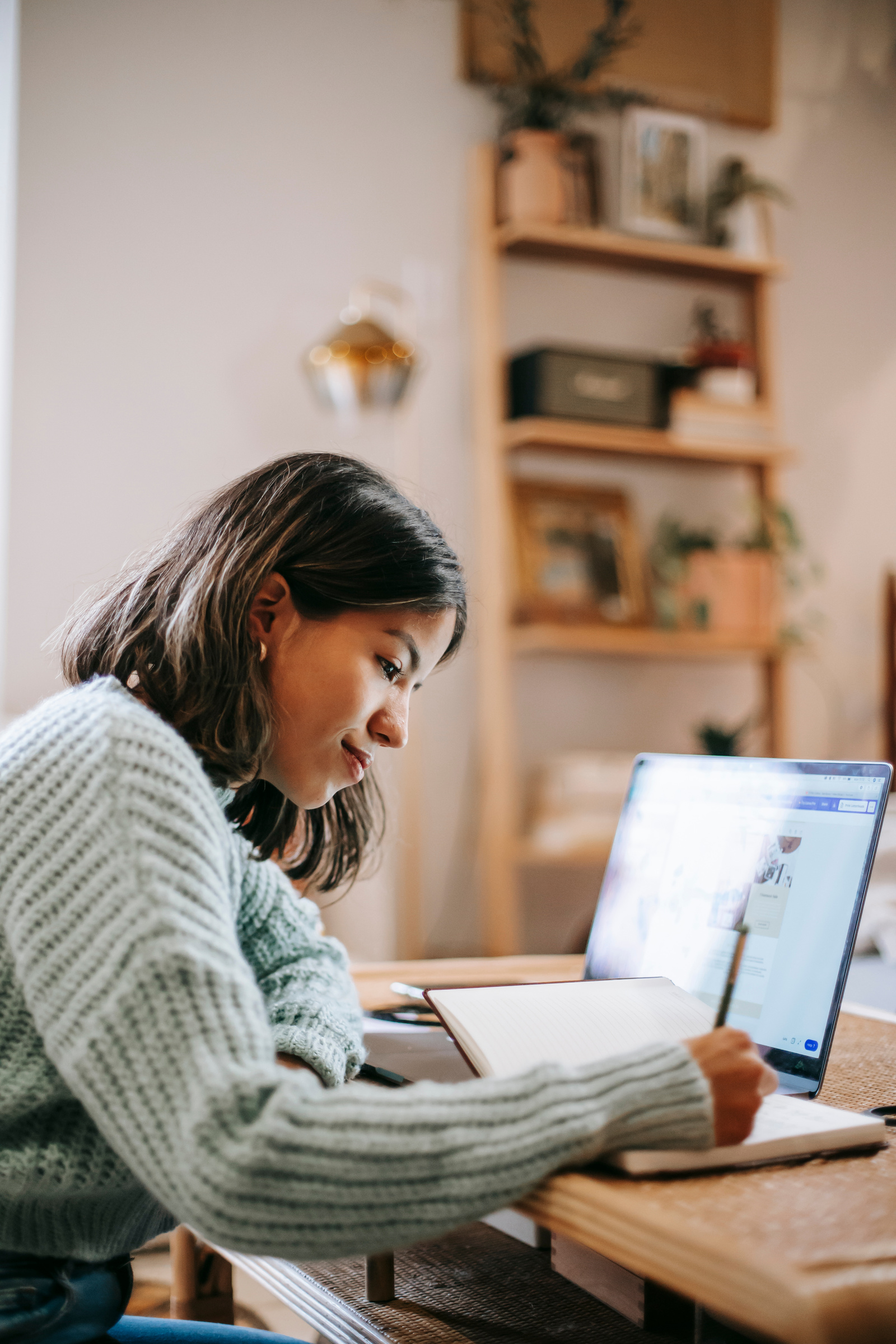 Kişisel bir motivasyon sloganı oluşturun ve bunu sık sık içinizde tekrarlayın.

Bu sizin enerjinizi yükseltecek, size iyi gelecek bir slogan olsun ve onu içtenlikle benimseyin.
VERIMLI DERS ÇALIŞMA REHBERI
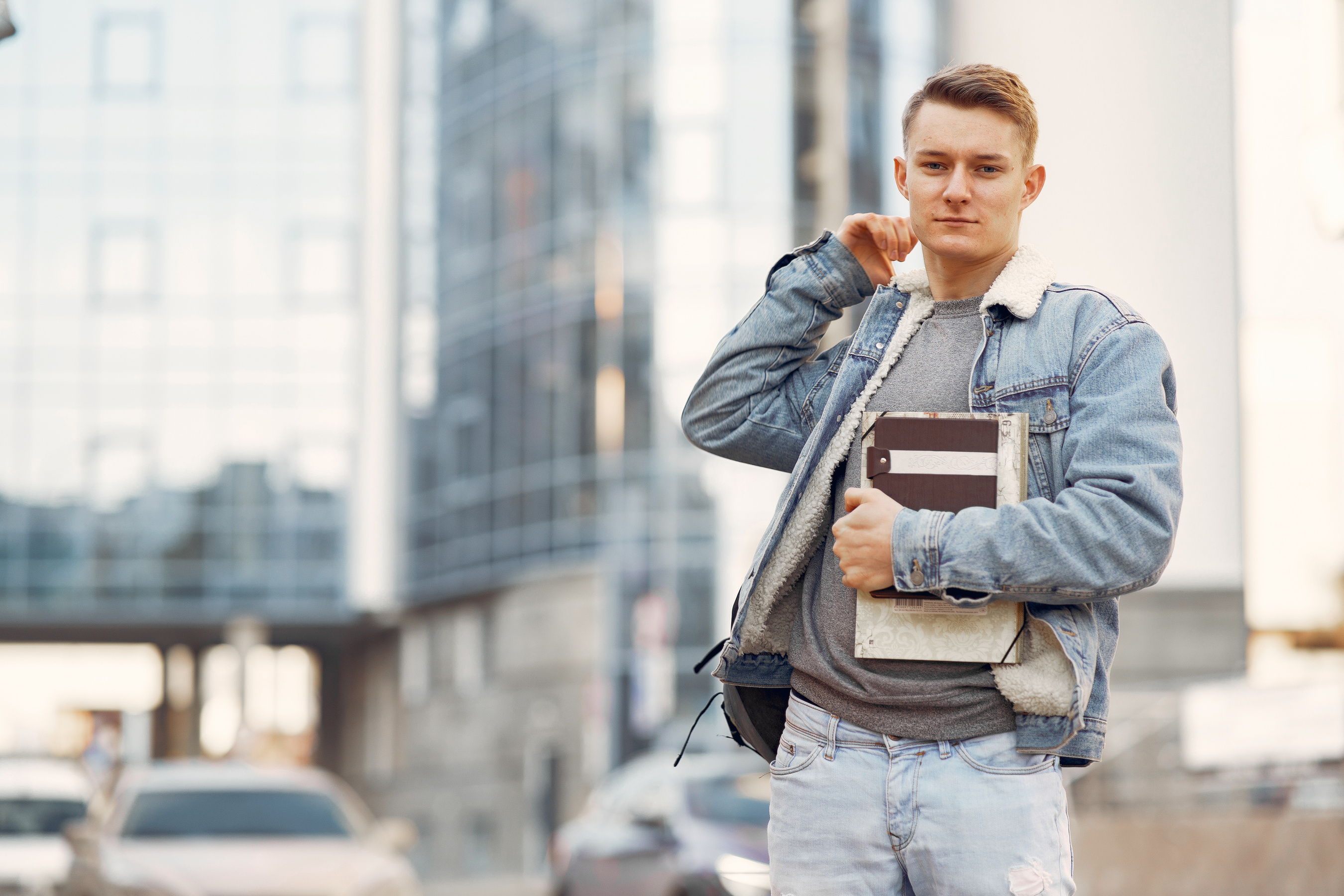 Çalışmalarınızın bir çetelesini tutun ve bu çeteleyi çalışma alanınızın herhangi bir yerinde görünür kılın.

Yaptığınız çalımalar çoğaldıkça başarınız sizi motive edecek ve parçadan bütüne doğru giden yolda size güzel bir cesaret verecektir.
VERIMLI DERS ÇALIŞMA REHBERI
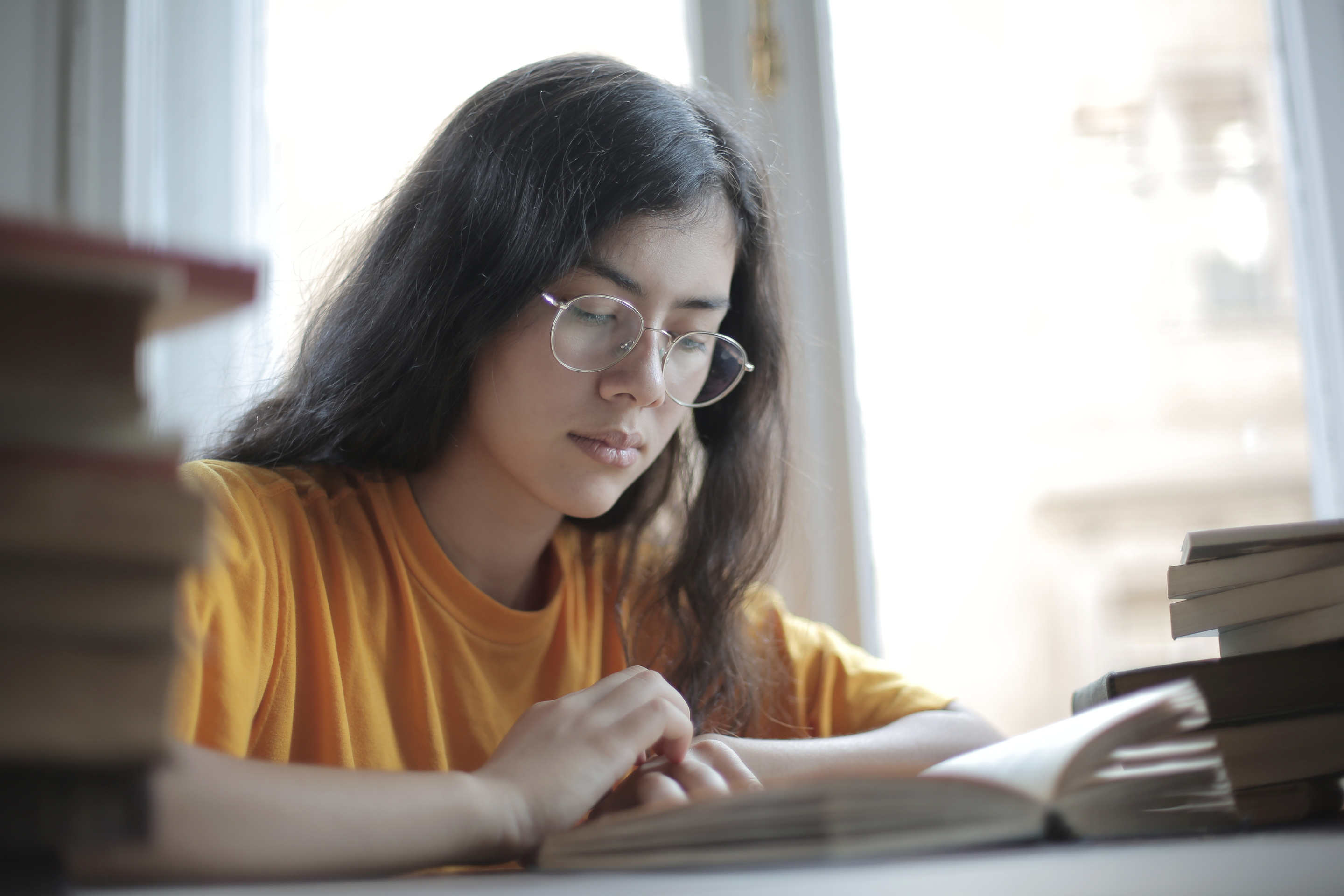 Kendi başarılarınızı sık sık ödüllendirmeyi unutmayın. Kendinize küçük başarı basamakları oluşturun ve ulaştığınız her basamakta ödüllerinizi afiyetle yiyin. 

Bunu sonuna kadar hakkettiniz!
VERIMLI DERS ÇALIŞMA REHBERI
ARTUKLU CEMİL TUTAŞI
REHBERLİK VE ARAŞTIRMA MERKEZİ